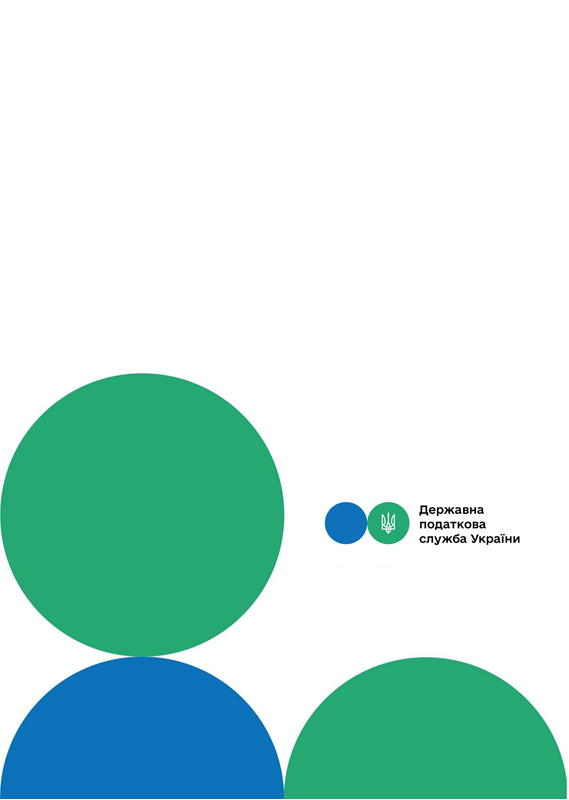 Головне управління ДПС у м. Києві
Друзі, підписуйтеся на офіційні сторінки Державної податкової служби України у соціальних мережах, де ви зможете переглянути новини, актуальні роз'яснення податкових новацій, а також інфографіки, коментарі керівництва, фахівців служби! Буде корисно та цікаво!
Спілкуйтеся з податковою службою дистанційно за допомогою сервісу  «InfoTAX»:
Коли не подається податкова декларація про майновий стан і доходи
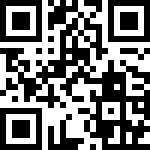 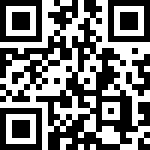 канал ДПС «Telegram»
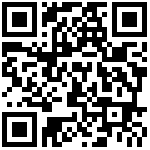 сторінка на «Youtube» каналі ДПС
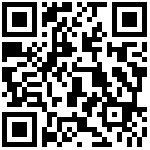 сторінка ДПС на «Facеbook»
Офіційний веб-портал  Державної податкової  служби України: tax.gov.ua
Інформаційно-довідковий департамент ДПС: 0-800-501-007
Лютий 2024
3
тРАВ
Крім того, платники звільняються від обов'язку подання податкової декларації в таких випадках:
а) незалежно від виду та суми отриманих доходів платниками податку, які:
є малолітніми/неповнолітніми або недієздатними особами і при цьому перебувають на повному утриманні інших осіб (у тому числі батьків) та/або держави станом на кінець звітного податкового року;
перебувають під арештом або є затриманими чи засудженими до позбавлення волі, перебувають у полоні або ув'язненні на території інших держав станом на кінець граничного строку подання декларації;
перебувають у розшуку станом на кінець звітного податкового року;
перебувають на строковій військовій службі станом на кінець звітного податкового року.
	З детальною інформацією щодо декларування доходів, одержаних у 2023 році, можна ознайомитися на вебпорталі ДПС у банері «Деклараційна кампанія 2024».
Триває кампанія декларування доходів, одержаних протягом 2023 року. Звертаємо увагу, що Податковим кодексом України (далі – Кодекс) передбачено випадки, відповідно до яких платники звільнені від подання податкової декларації про майновий стан і доходи.
	Так, відповідно до п. 179.2 ст. 179 Кодексу податкова декларація не подається, якщо платник податку отримував:
	доходи, у тому числі іноземні доходи, які згідно з Кодексом не включаються до загального місячного (річного) оподатковуваного доходу;
	доходи виключно від податкових агентів незалежно від виду та розміру нарахованого (виплаченого, наданого) доходу;
	доходи від операцій продажу (обміну) майна, дарування, дохід від яких відповідно до Кодексу не оподатковується, оподатковується за нульовою ставкою та/або з яких при нотаріальному посвідченні договорів, був сплачений податок відповідно до Кодексу;
	доходи у вигляді об'єктів спадщини, які відповідно до Кодексу оподатковуються за нульовою ставкою податку та/або з яких сплачено податок відповідно до п.174.3 ст. 174 Кодексу.
1
2